WORKPLACE EXPOSURE ASSESSMENT AND FIELD MONITORING STRATEGIES
Eduardo J Salazar-Vega, MPH CPH
Jan Koehn, MS CIH
BASIC ELEMENTS
Industrial Hygiene (IH) is that science devoted to the anticipation, recognition, measurement, evaluation, and control of adverse stresses or agents which could cause sickness and impaired health among workers and the community.  The basic goal of IH is to promote a safe and healthful work environment.
INDUSTRIAL HYGIENE
Anticipation
Recognition
Evaluation
Control
EXPOSURE ASSESSMENT SYSTEM
Integrated with other systems for defining, prioritizing, and managing worker health protection.
ASSESSMENT RESULTS
Used to determine the needs and priority for health hazard controls, build exposure histories, and demonstrate regulatory compliance.
EXPOSURE CHARACTERIZATION
State-of-the-art approach has shifted from compliance monitoring which focuses on the maximum-risk employee to determine whether exposures are above or below established limits, to comprehensive exposure assessment, which emphasizes characterization of all exposures for all workers on all days.
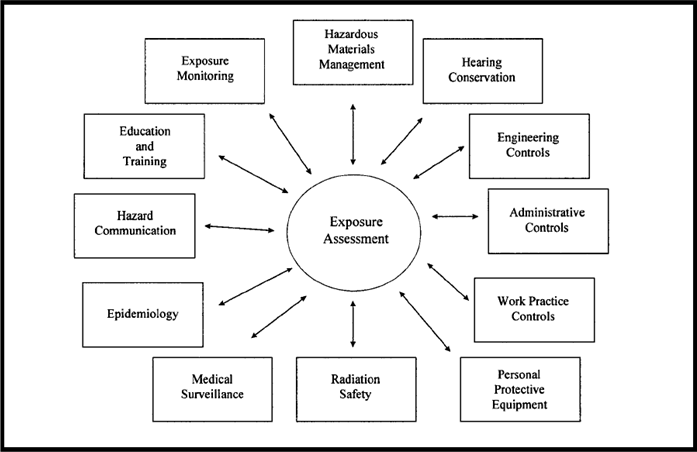 STRATEGY OVERVIEW
Basic Characterization
Exposure Assessment
Further Information Gathering
Health Hazard Control
Reassessment
Documentation
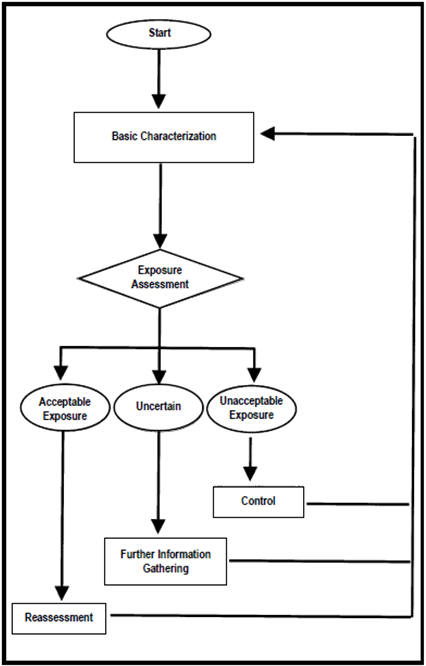 BASIC CHARACTERIZATION
Collect and organize information
Understand tasks being performed, materials used, process operations, and 	control measures
Develop exposure conditions
EXPOSURE ASSESSMENT
Define Similar Exposure Groups (SEGs)
Define exposure profiles
Determine acceptability of exposure profiles for each SEG
FURTHER INFORMATION GATHERING
Exposure Monitoring
Exposure Modeling
Biological Monitoring
Toxicological Data Generation
Epidemiological Data Generation
HEALTH HAZARD CONTROLS
Prioritized based on findings from exposure assessment
Diagnostic monitoring can be employed
REASSESSMENT
Updates on a timely basis
Comprehensive management-of-change process
DOCUMENTATION
Communication
Recommendations
Record Keeping
EXPOSURE ASSESSMENT GOALS
Comprehensive Strategy
Compliance Strategy
Limited, Specific Survey
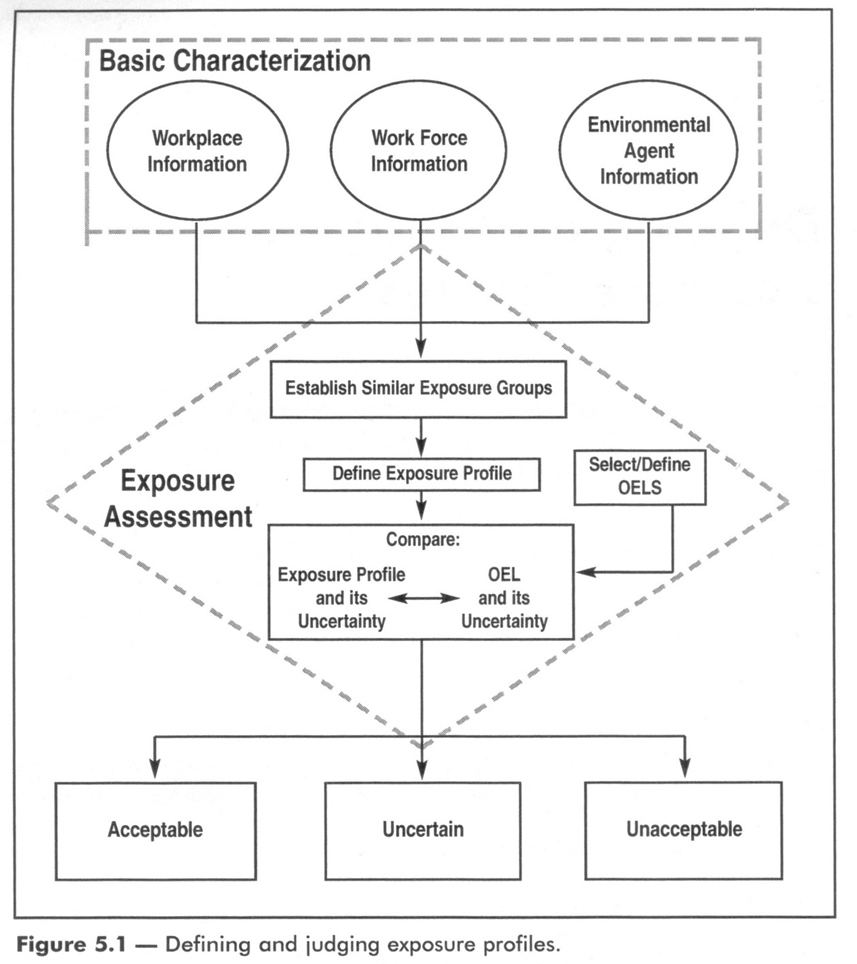 WALK-THROUGH SURVEY
Hazardous agents in workplace
Health effects associated with excessive exposures
OELs for each agent
Workforce organization and staffing
Significant sources of exposure; process separations and tasks and work procedures involved
Control measures
SOURCES OF INFORMATION
Facility tour and observations
Personnel interviews
Record reviews
Regulatory standards
Literature
ENVIRONMENTAL AGENTS
Type of agent
Use and properties
Routes of exposure
Potential health effects
Pertinent OELs
CATEGORIES OF AGENTS
Raw Materials
Intermediates
Products
Byproducts
Additives
Maintenance/construction Materials
Laboratory Chemicals
Hazardous Waste
Physical Agents
Biological Agents
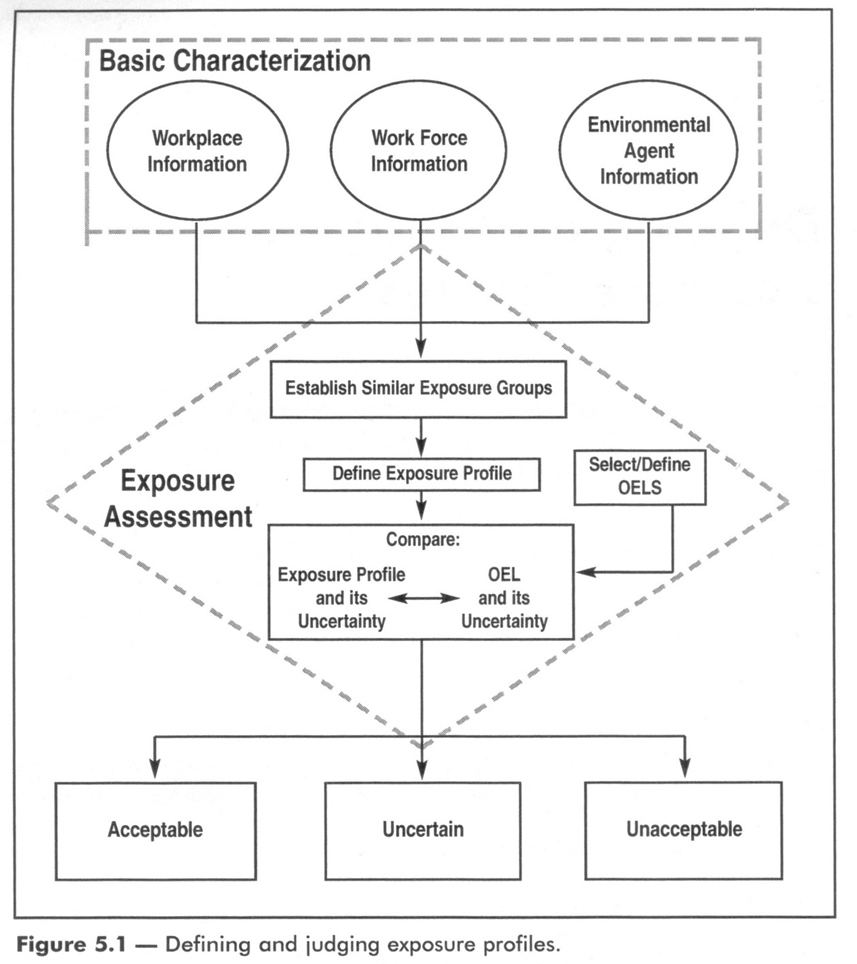 SEGs DETERMINANTS
Process
Job
Task 
Environmental Agent
EXPOSURE ASSESSMENT
Tiered, cyclic process
Qualitative/Quantitative
Level of uncertainty about specific level of exposure
OELs reference (10%)
Modeling
INITIAL ASSESSMENT
Qualitative
Data
Quantitative
Dara
Exposure Assessment
EXPOSURE SCENARIOS
Minor: if expected exposure is less than 1/10 OEL, if it is not likely to have an adverse effect to health, or if exposure does not create a regulatory issue.
Major: if expected exposure is equal or greater than 1/10 OEL, if it is likely to have an adverse effect to health, or if exposure creates a regulatory issue.
EXPOSURE RATINGS
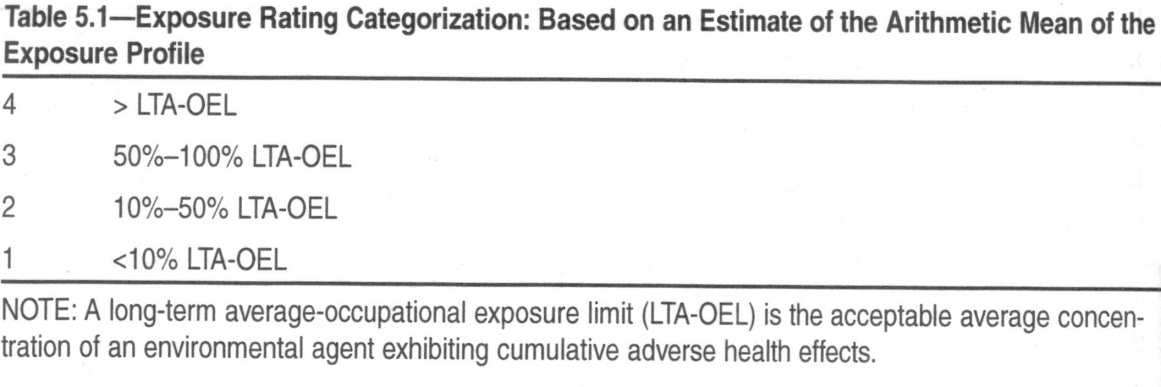 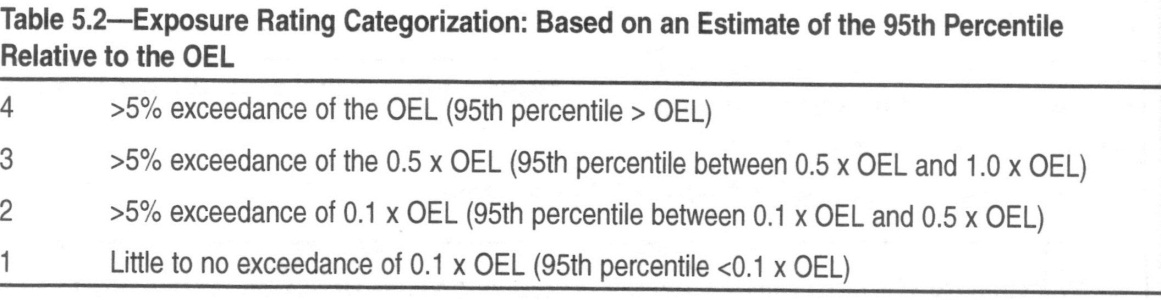 EXPOSURE RATINGS
They can be defined based on::
Monitoring dataDatos de monitoreo
Personal sampling
Reference measures
Surrogate data
Data from exposure to other agents
Data from exposure to other operation/process
Modeling
Based on physical and chemical properties
Based on process’ information
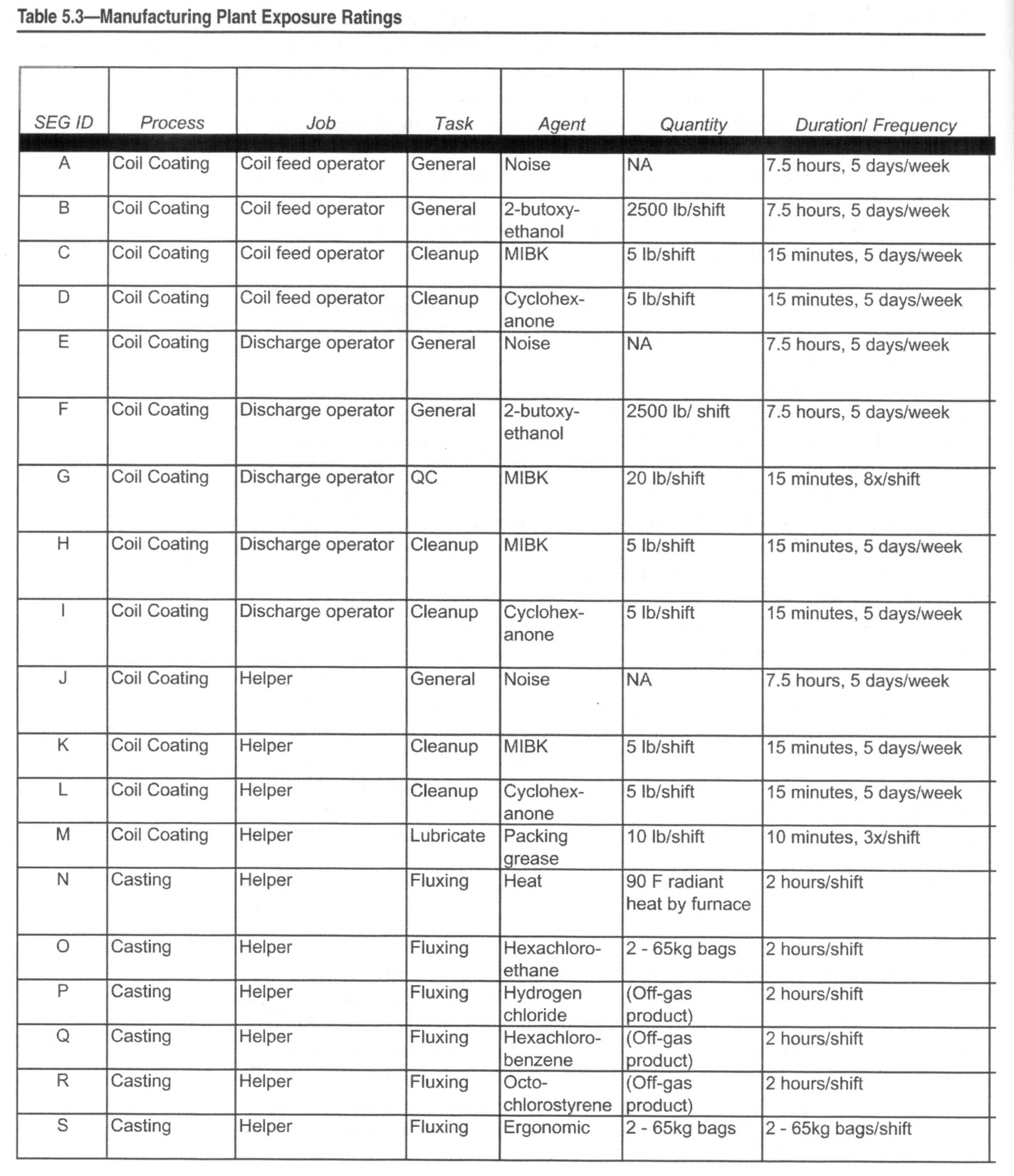 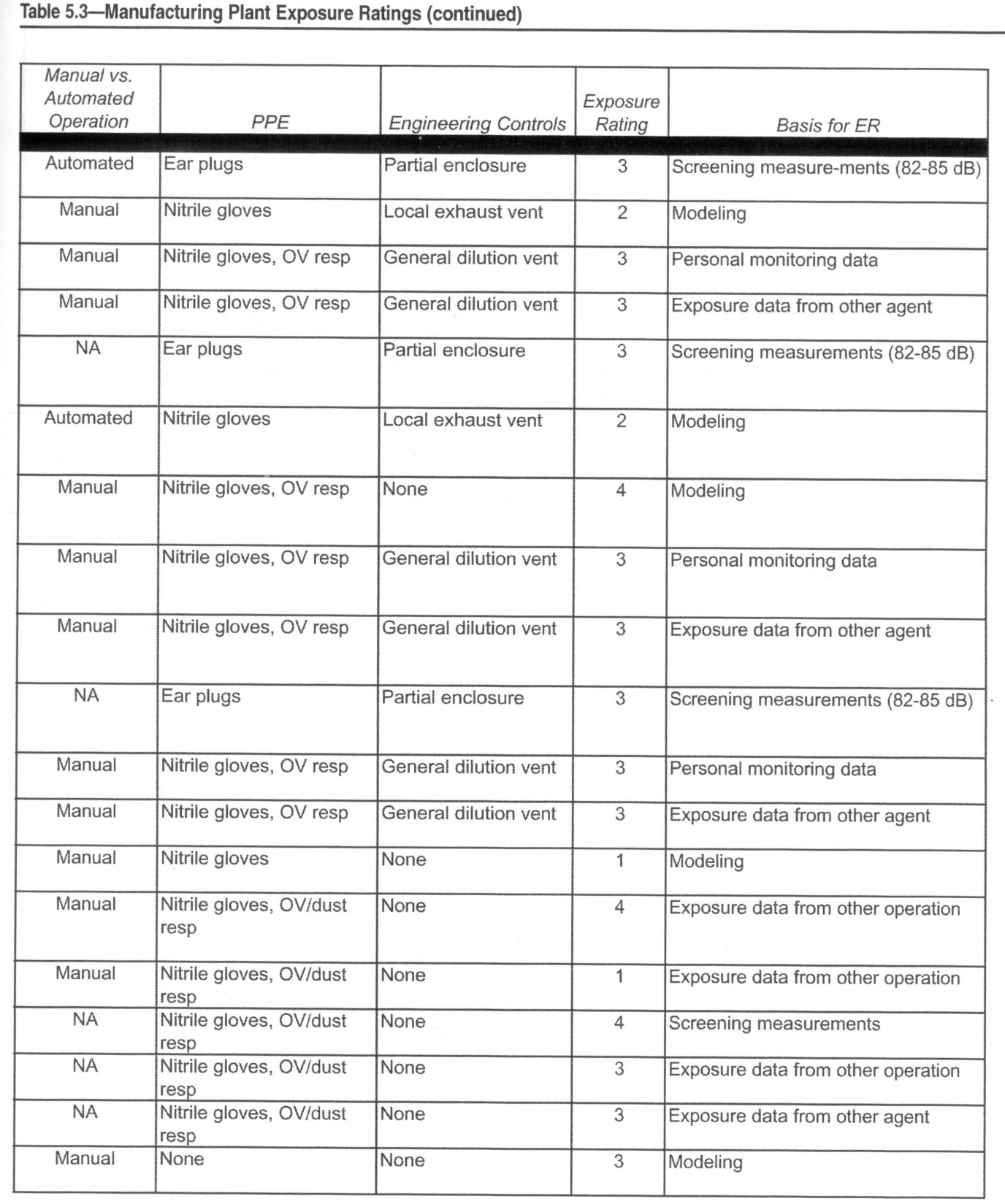 CHARACTERIZING THE EXPOSURE
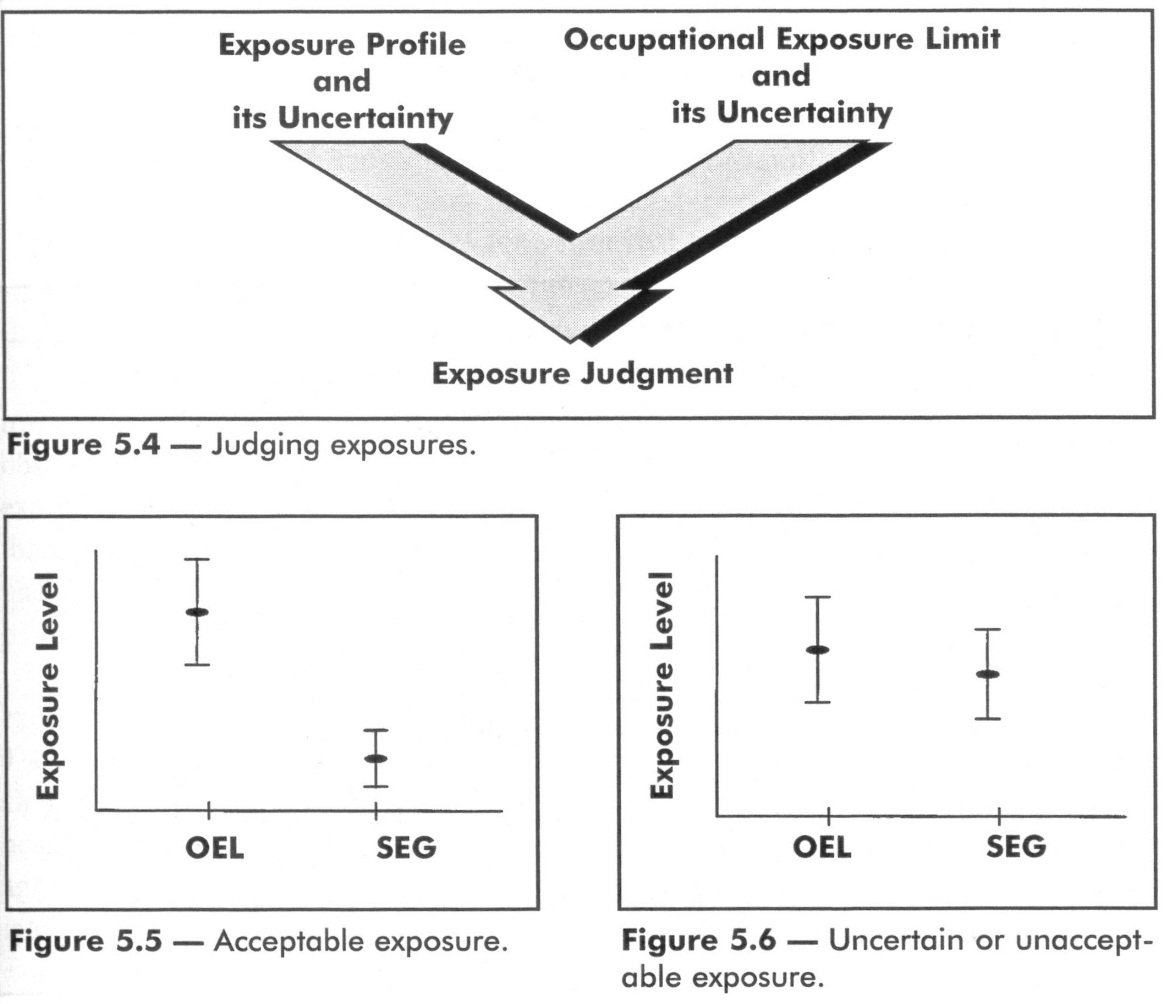 CHARACTERIZING THE EXPOSURE
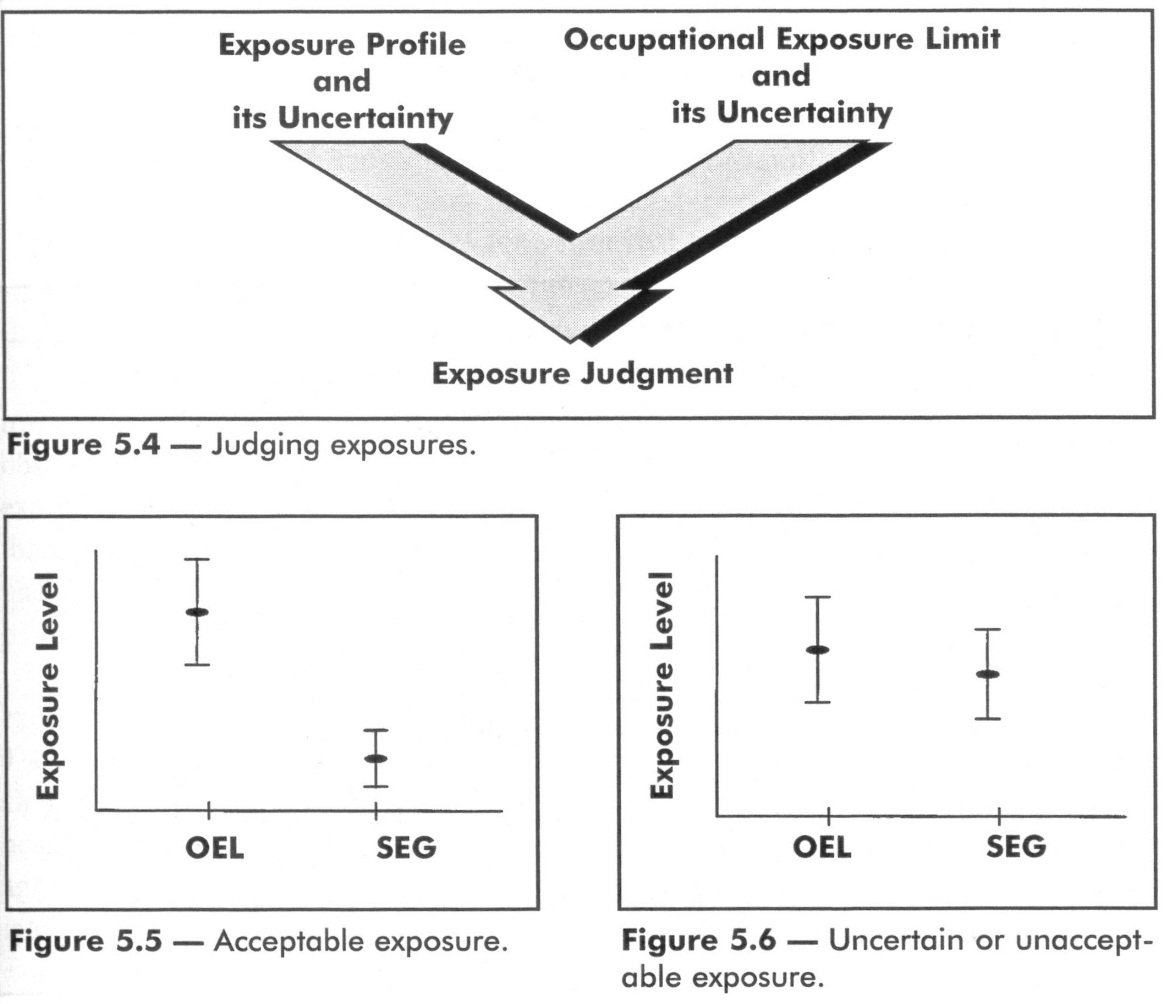 ACCEPTABLE EXPOSURES
Exposure and variability are low enough to create no more than the minimal risk associated with the exposure profile.
They might not need immediate action, but monitoring is performed to verify them.
UNACCEPTABLE EXPOSURES
They are easier to determine.
Exposure values are high enough, e.g. exceed the OEL
There is evidence of adverse health effects, e.g. a worker passed out as a consequence of a hot environment (heat stress)
If dermal contact is observed when the dermal route is an important route of exposure.
UNCERTAIN EXPOSURES
Exposure cannot be classified as acceptable nor unacceptable. There is no conclusion.
Few data
Many dermal exposures fall into this category.
It can be solved in two different ways
Collecting additional data.
Categorizing the exposure as unacceptable and controlling it.
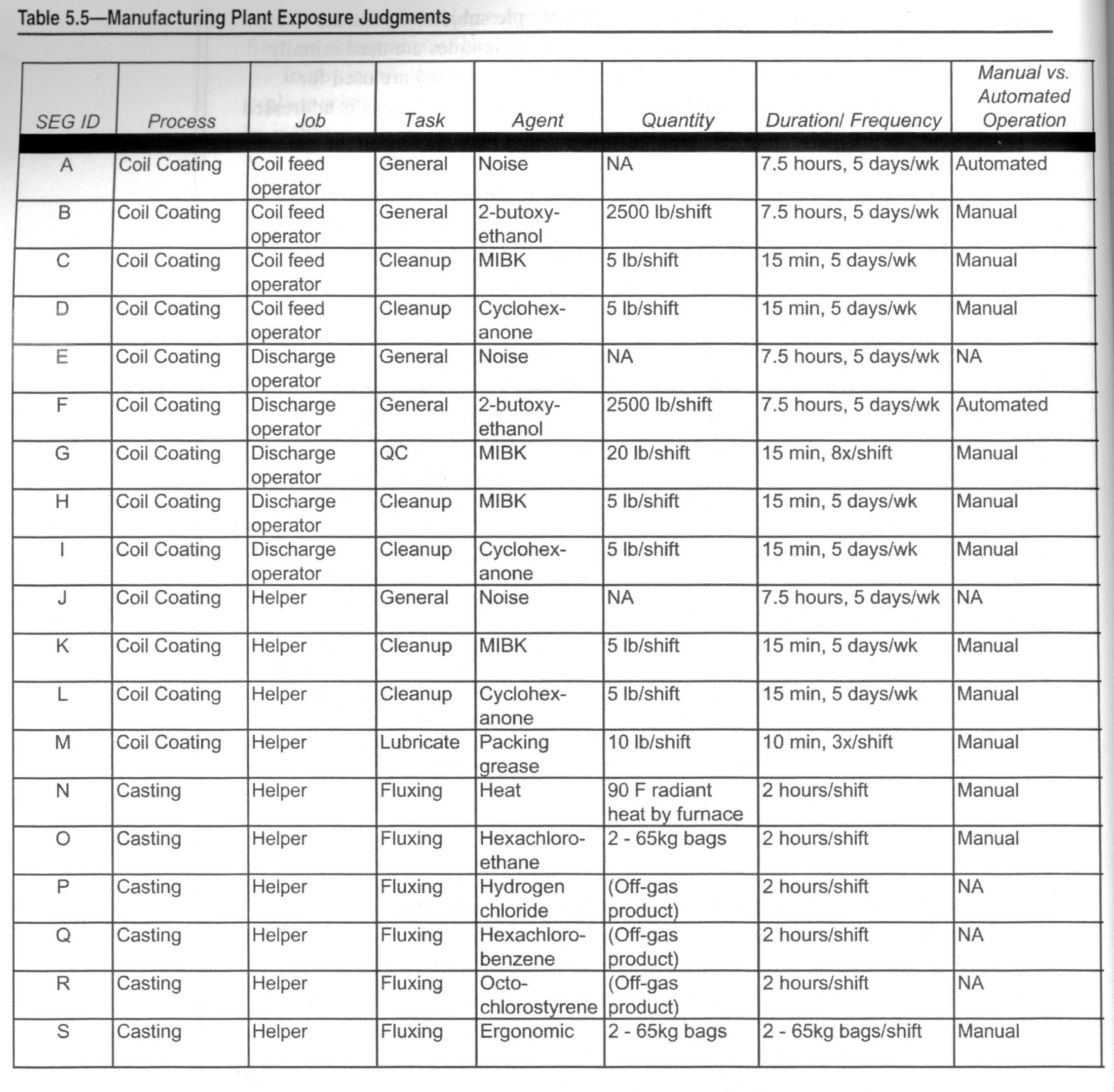 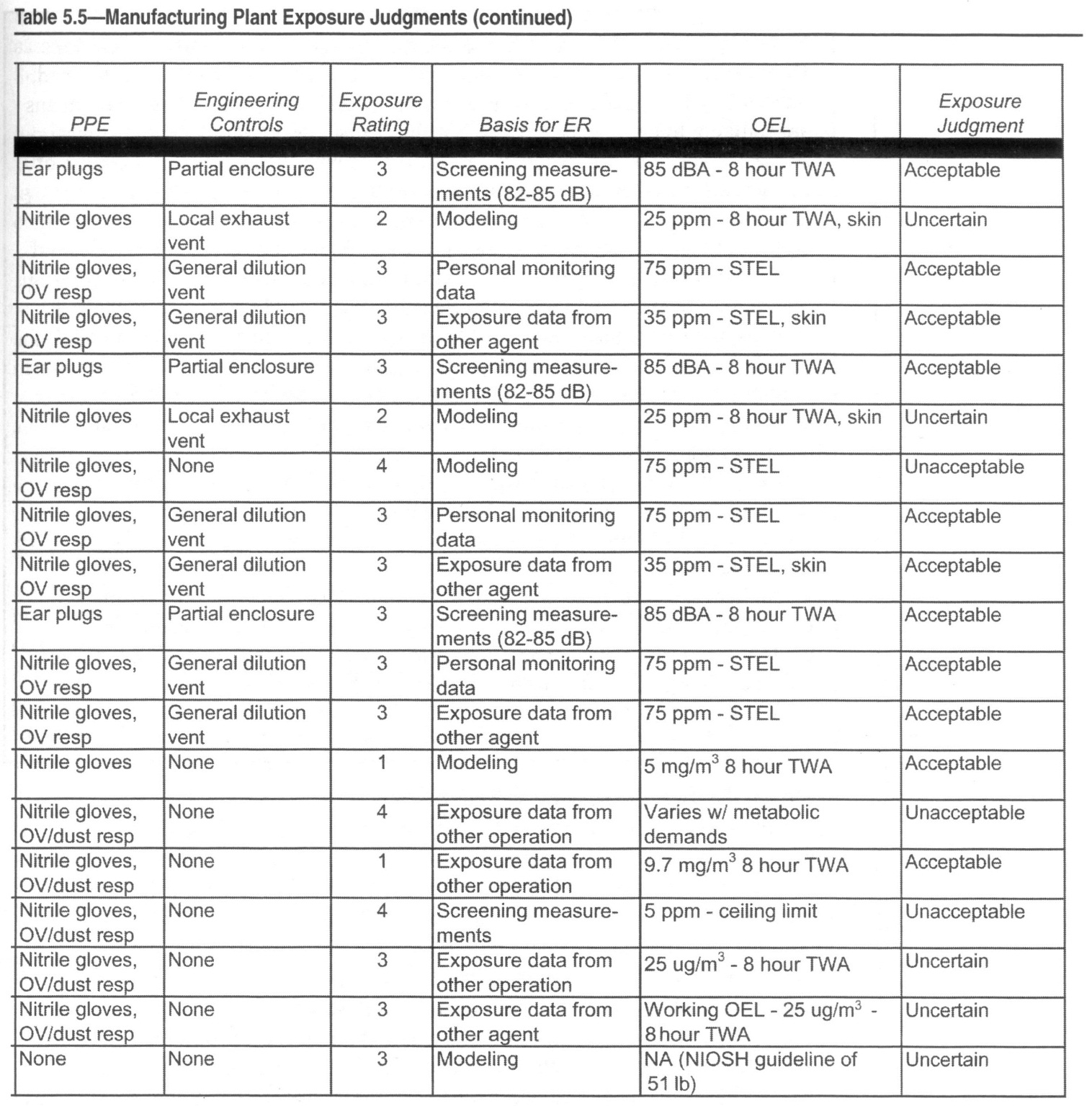 FURTHER INFORMATION GATHERING
Exposure profile
Judge acceptable at “10%of OEL”
Resolve uncertainties
Prioritization of SEGs
MONITORING
Measurement of exposure concentrations during a given time period.  Monitoring data are used to help resolve, refine, or confirm the exposure assessment.
MONITORING OBJECTIONS
Baseline
Compliance
Diagnostic
EXPOSURE PATHWAYS
Inhalation
Ingestion
Skin or Eye Absorption
EXPOSURE MONITORING
Area
Personal
Averaging Times
OCCUPATIONAL EXPOSURE LIMITS
OSHA PELs
ACGIH TLVs
NIOSH RELs
AIHA WEELs
MONITORING PERIODS
Full-shift
	8-hour Time Weighted Average
Short-Term Exposure Limits (STELs)
	15-30 minute work tasks
Ceiling limits
SAMPLING STRATEGY DESIGN
Who				
What
Where
When
Why
How Many
How Long
How to Sample
WHY QUESTION?
Regulatory Compliance
Corporate Requirement
Comprehensive Description
Establish Exposure Levels
Diagnostic Evaluation
Risk Assessment
WHAT QUESTION?
Everything?
Workplace Inventory
Exposure Assessment
Priority Ranking System
WHERE QUESTION?
Process Operations
Loading/Unloading Areas
Blending Locations
Maintenance/Repairs
Storage
WHEN QUESTION?
Multiple Shifts
Different Seasons
Variable Weather
Manufacturing Methodologies
e.g. cyclic, batch, continuous
WHO QUESTION?
Operations
Maintenance
Laboratory
Support
Transportation
HOW LONG QUESTION?
Full-shift
Partial Period
Short-term
Grab Samples
Others
HOW MANY QUESTION?
Potential Elevated Exposures
Representative
“Worst-case”
Questions?
SCENARIOS AND
APPLICATIONS